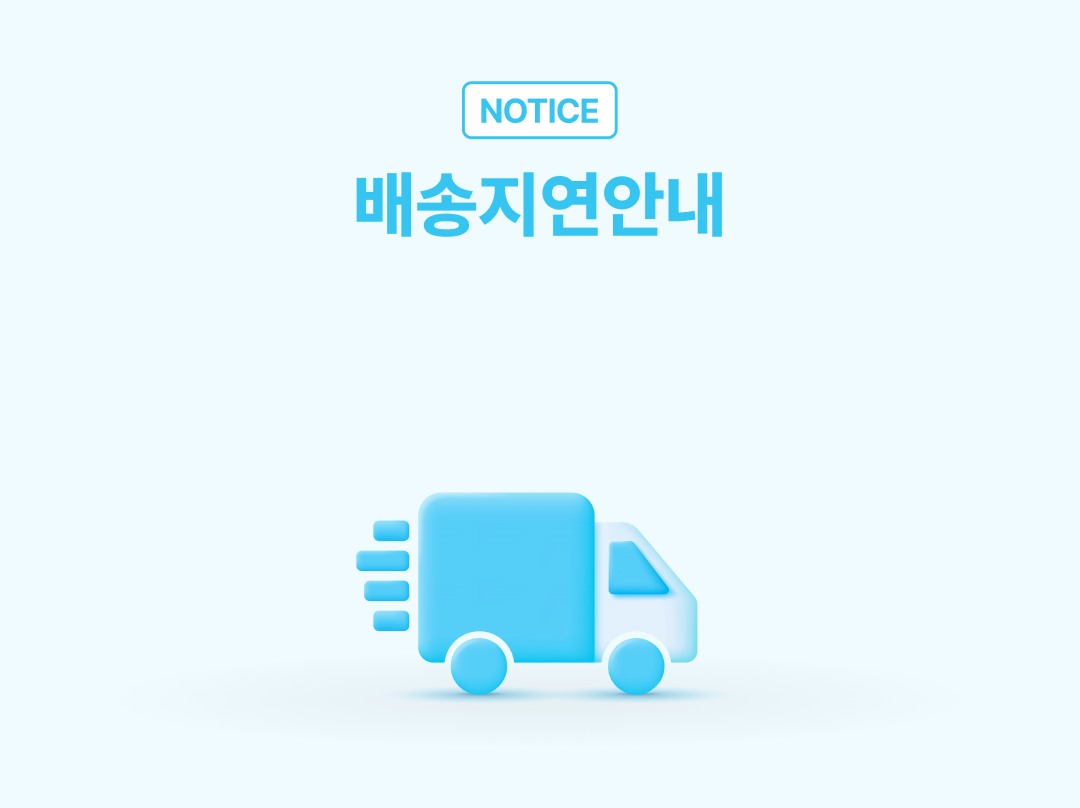 본 상품은 현재 ####(변경가능영역)로 인하여 배송이 다소 지연될 수 있습니다.
고객님의 너그러운 양해 부탁드리며, 주문 시 유의해주시기 바랍니다.
최대한 빠른 배송이 될 수 있도록 최선을 다하겠습니다.